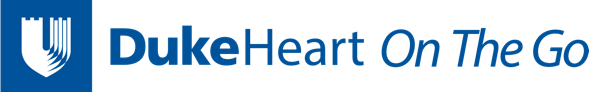 VOYAGER-PAD Angiographic Core Lab:  Design and Initial Results
Kevin Rogers, MD, MSc
Associate Professor
Vascular Medicine and Intervention
CPC Clinical Research
University of Colorado
Aurora, CO
Disclaimer
The views and opinions expressed in this educational activity are those of the faculty and do not necessarily represent the views of TotalCME, Inc., the CME providers, or the companies providing educational grants. This presentation is not intended to define an exclusive course of patient management; the participant should use their clinical judgment, knowledge, experience, and diagnostic skills in applying or adopting for professional use any of the information provided herein. Any procedures, medications, or other courses of diagnosis or treatment discussed or suggested in this activity should not be used by clinicians without evaluation of their patient's conditions and possible contraindications or dangers in use, review of any applicable manufacturer’s product information, and comparison with recommendations of other authorities. Links to other sites may be provided as additional sources of information.
Background
PAD affects 230 million people worldwide and 10% suffer adverse cardiovascular events

PAD patients are heterogeneous

Sparse data exists regarding PAD and outcomes
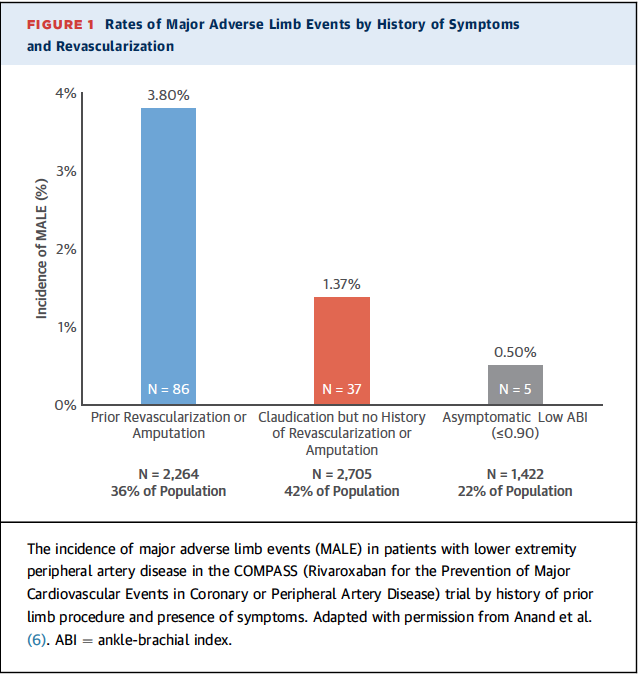 Fowkes et al. Nat Rev Cardiol. 2017;14:156-170. Bonaca MP, Creager MA. J Am Coll Cardiol. 2018;71:2316-2318.
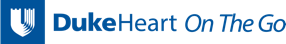 Background
PAD affects 230 million people worldwide and 10% suffer adverse cardiovascular events

PAD patients are heterogeneous

Sparse data exists regarding PAD and outcomes
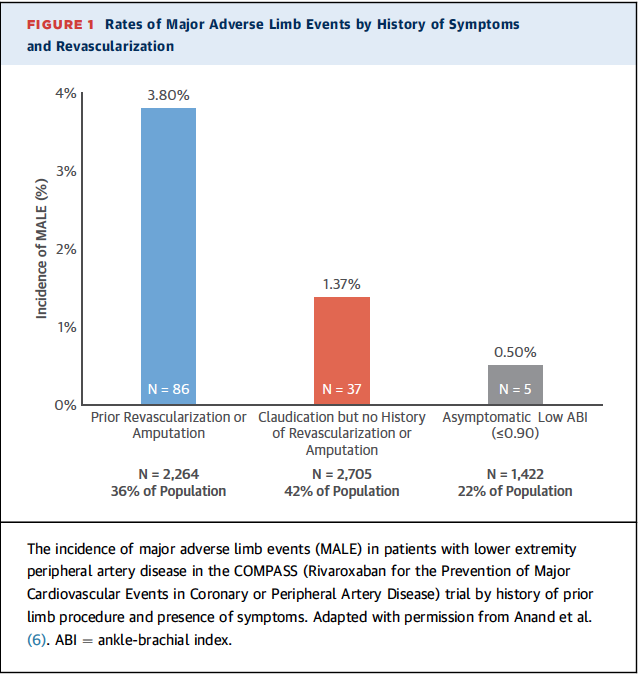 Sparse data exists regarding PAD anatomy 
and clinical outcomes
Fowkes et al. Nat Rev Cardiol. 2017;14:156-170. Bonaca MP, Creager MA. J Am Coll Cardiol. 2018;71:2316-2318.
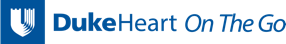 PAD Anatomic Classification Systems
TASC
GRAZIANI
ANATOMIC RUNOFF SCORE
BOLLINGER
GLASS
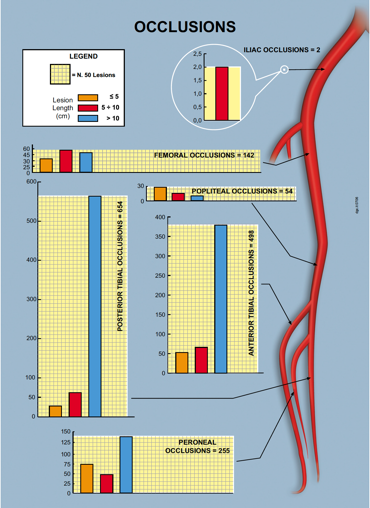 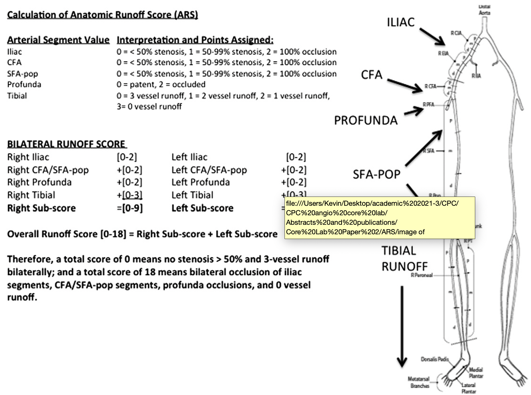 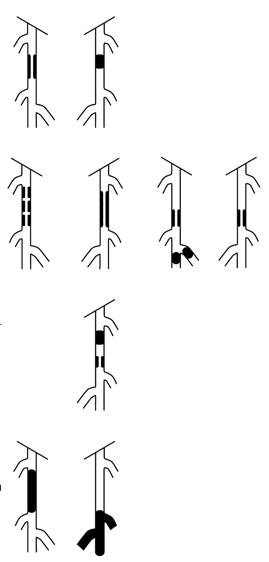 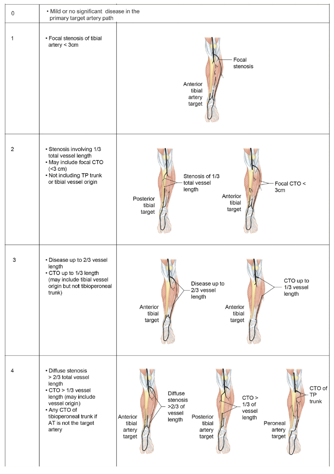 Angiogram reports of 908 patients 
were reviewed

Association with traditional CV outcomes
Created by expert consensus and 
systematic literature review
to predict endovascular outcomes 
based on anatomy
Angiographic anatomy of 417 
CLTI patients with diabetes 
was characterized
Earliest, 1981
Case-based
Expert consensus to guide 
revascularization strategies 
for all PAD
Bollinger et al. Atherosclerosis. 1981;38:339-346. Graziani et al.  Eur J Vasc Endovasc Surg. 2007;33:453-460. Norgren, Hiatt et al.  J Vasc Surg. 2007;45 Suppl S:S5-67. 
Jones et al.  Am Heart J. 2015;170:400-408. Conte et al.  J Vasc Surg. 2019;69:3S-125S e140.
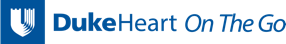 PAD Anatomic Classification Systems
TASC
GRAZIANI
ANATOMIC RUNOFF SCORE
BOLLINGER
GLASS
Current anatomic scores are based on expert opinion or are from datasets without associations with limb-specific outcomes
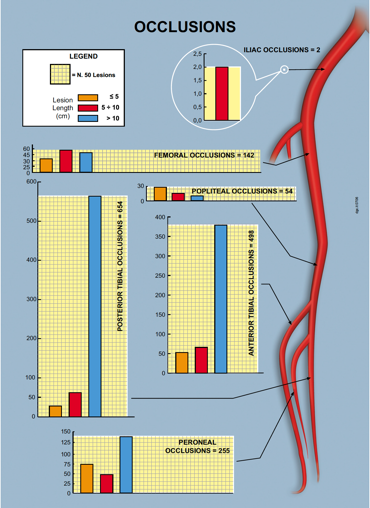 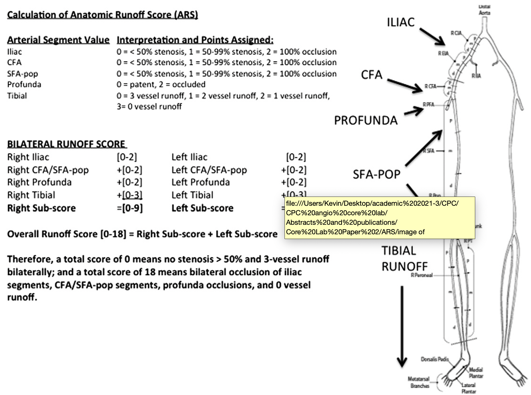 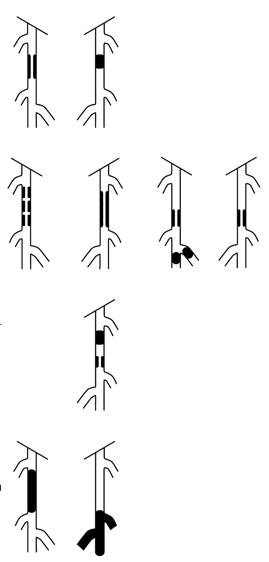 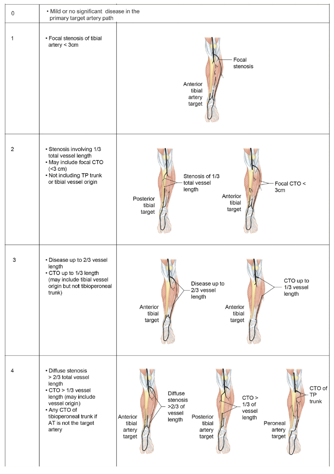 Angiogram reports of 908 patients 
were reviewed

Association with traditional CV outcomes
Created by expert consensus and 
systematic literature review
to predict endovascular outcomes 
based on anatomy
Angiographic anatomy of 417 
CLTI patients with diabetes 
was characterized
Earliest, 1981
Case-based
Expert consensus to guide 
revascularization strategies 
for all PAD
Bollinger et al. Atherosclerosis. 1981;38:339-346. Graziani et al.  Eur J Vasc Endovasc Surg. 2007;33:453-460. Norgren, Hiatt et al.  J Vasc Surg. 2007;45 Suppl S:S5-67. 
Jones et al.  Am Heart J. 2015;170:400-408. Conte et al.  J Vasc Surg. 2019;69:3S-125S e140.
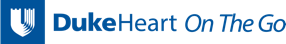 VOYAGER-PAD Trial Design
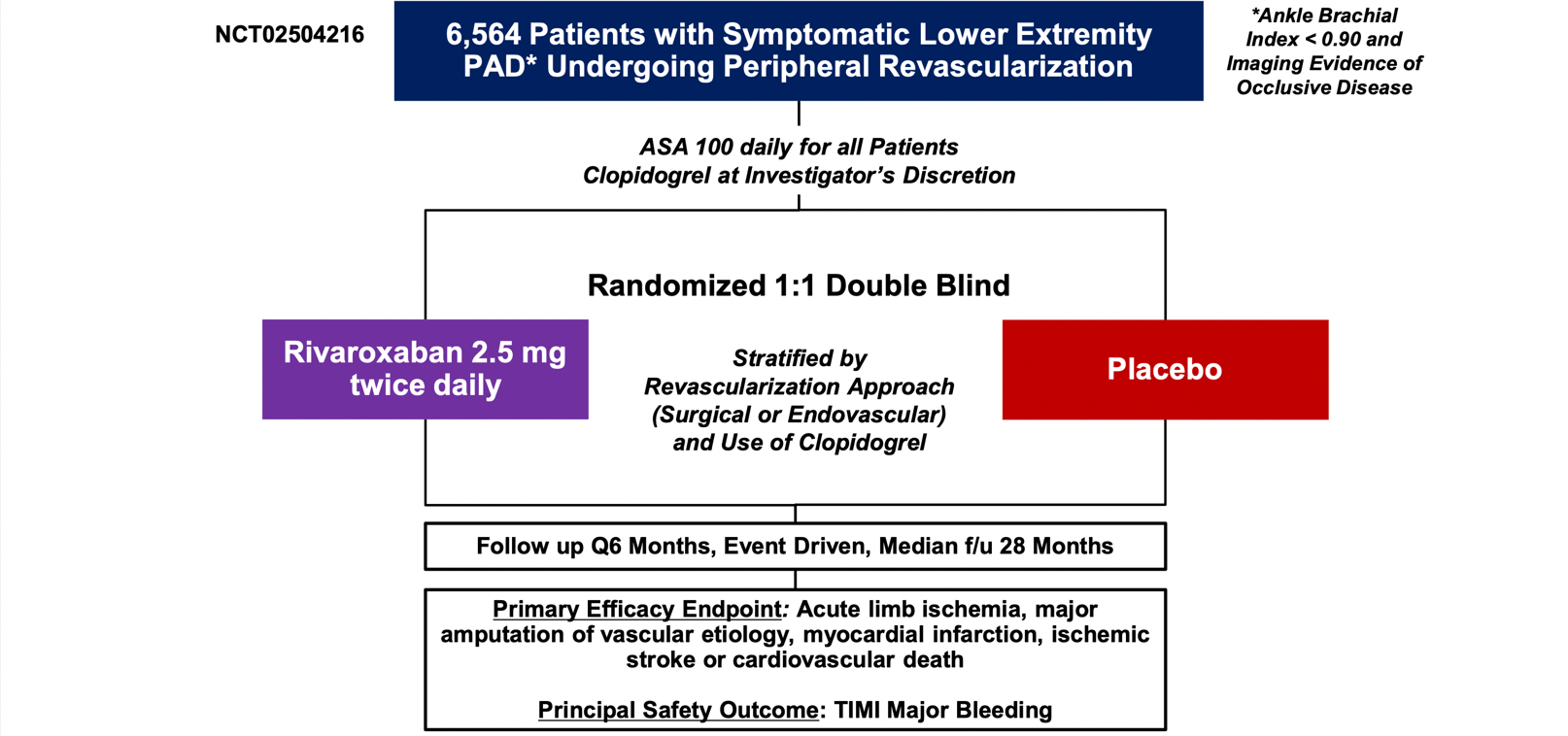 Capell WH, et al. Am Heart J. 2018;199:83-91.
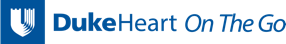 VOYAGER-PAD Trial Design
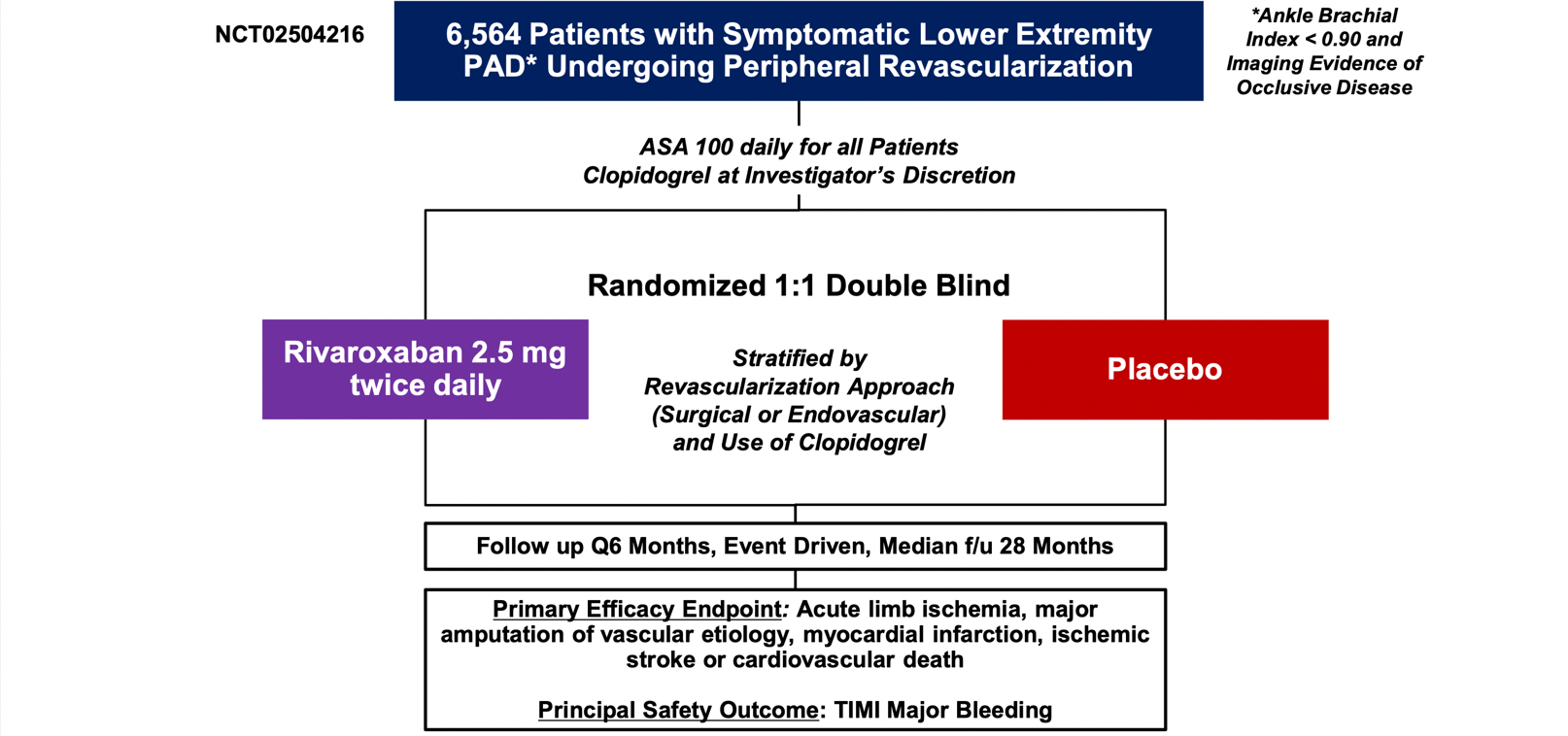 Angiographic studies 
obtained for a core lab
Capell WH, et al. Am Heart J. 2018;199:83-91.
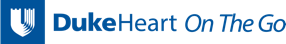 VOYAGER-PAD Trial Design
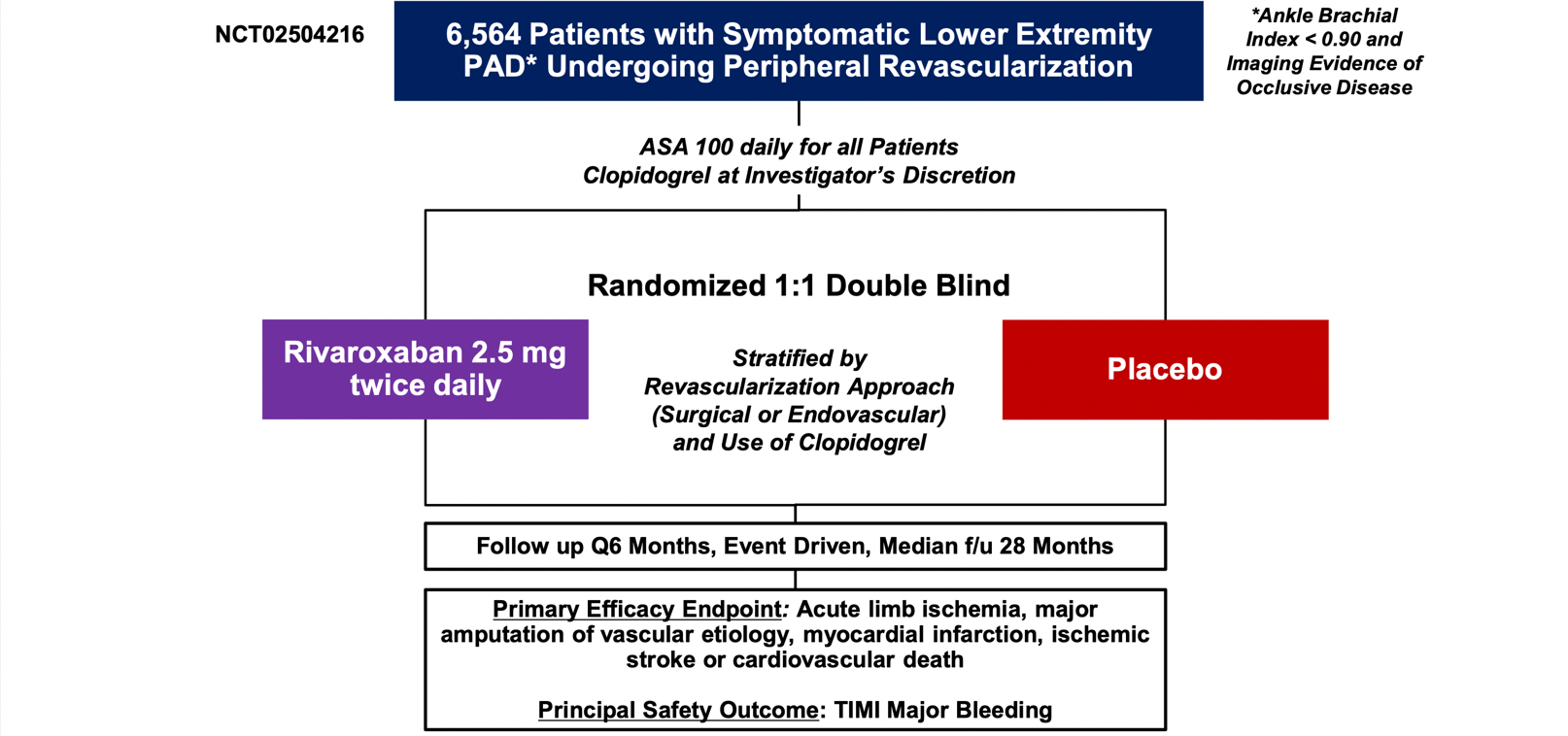 Independent adjudication of limb-specific events available for analysis
Angiographic studies 
obtained for a core lab
Capell WH, et al. Am Heart J. 2018;199:83-91.
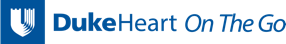 VOYAGER-PAD Angiographic Core Lab
1.  Infra-renal abdominal aorta
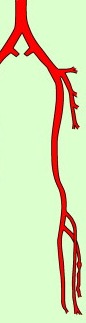 Anatomic and Flow Characteristics Across 16 Anatomic Segments from 2646 Angiograms in Core Lab Database
Adjudicated MACE and MALE outcomes and PROs 
(association with anatomy)
2.  Common iliac 
3.  External iliac
4.  Common femoral
Profunda femoral
Superficial femoral
Cross-sectional Analyses
Popliteal 1
Popliteal 2
Popliteal 3
Severity of stenosis
Length of Disease
Calcification
Prior stenting or bypass
Thrombus
Aneurysm
Revascularization
PAD characteristics (Rutherford
Category, ABI, CLTI) associations 
with anatomic features
Anterior tibial
Tibioperoneal trunk
Peroneal
Posterior tibial
Clinical characteristics (age, sex,
diabetes, smoking, CKD) association with anatomic features
28-month median follow-up
Lateral plantar
Dorsalis pedis
Pedal arch
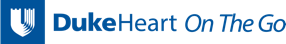 Generation of Stenosis-Length Severity Score
For Index Limb:

Stenosis-Length score products 
per segment are summed
For each segment:


Stenosis-severity score
	
x

Length-severity score
Stenosis-Length 
Severity Score
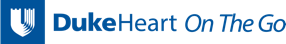 Baseline Characteristics by Stenosis-Length Severity Score Terciles
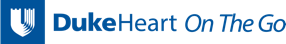 Survival Plot of MALE* by Stenosis-Length Severity Score Terciles
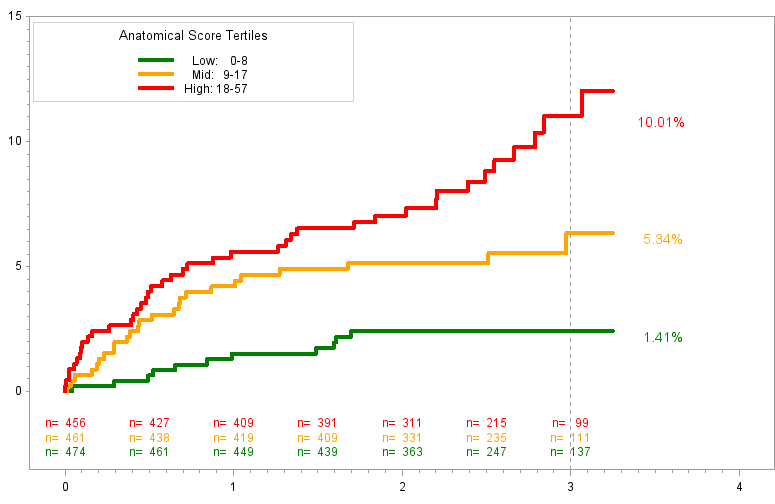 10.01%
10.01%
P=0.04
5.34%
5.34%
P<0.01
Percent with MALE*
1.41%
1.41%
Years
*MALE=ALI, vascular amputation
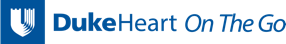 ROC Analysis for SLS Severity Score, ABI, and Rutherford for MALE*
ROC Curve for 
SLS Score alone
ROC for SLS Score+Rutherford & 
Rutherford Alone
ROC for SLS+ABI+Rutherford & 
ABI+Rutherford
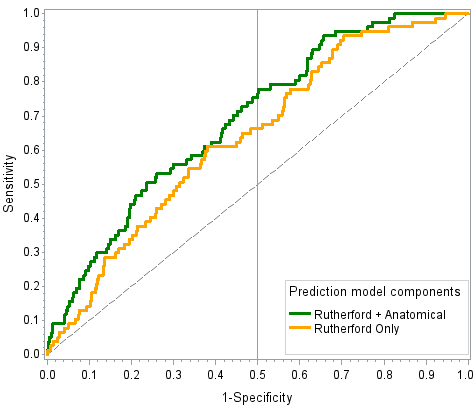 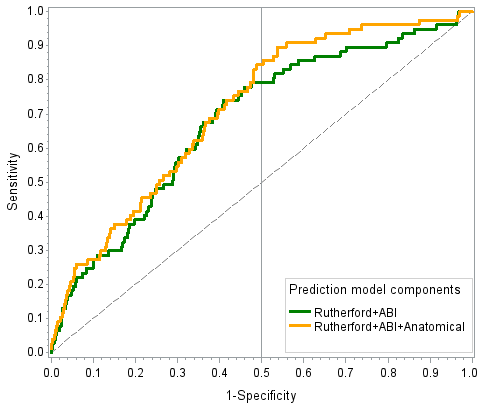 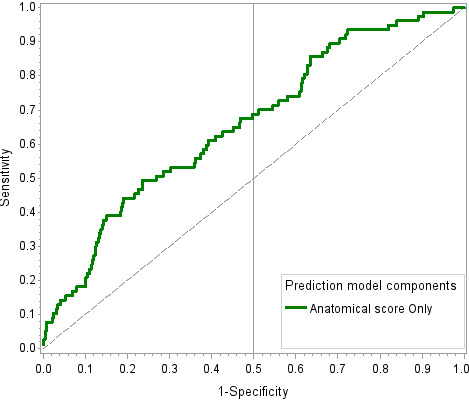 AUC=0.719
AUC=0.668
AUC=0.702
0.684
0.632
P<0.001
P<0.001
P<0.001
SLS Score
SLS+ABI+Rutherford
ABI+Rutherford
SLS Score + Rutherford
Rutherford alone
*MALE=ALI, vascular amputation
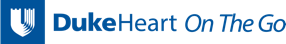 Conclusions
PAD is prevalent and confers increased risk of limb events
Understanding how PAD anatomy contributes to risk may improve outcomes (as in CAD)
VOYAGER-PAD Angiographic Core lab offers an opportunity to better understand the relationships with anatomy, outcomes, and PAD subgroups
The stenosis-length severity score seems to add incremental predictive value for major adverse limb events to ABI and Rutherford category
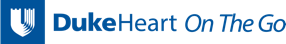